Western Nevada College 
Institutional Advisory Council MEETING  
July 29, 2020 
BUDGET UPDATE
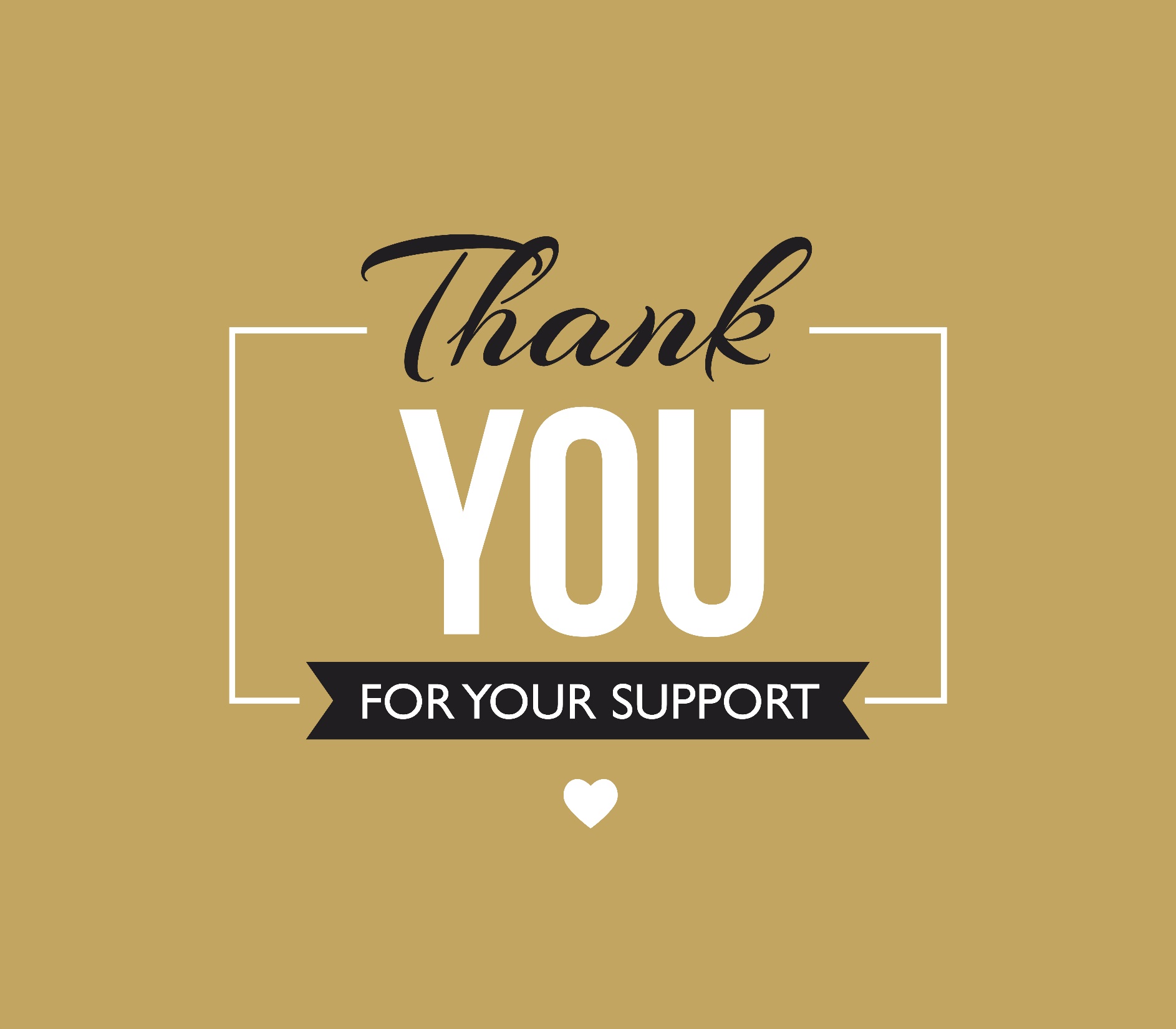 FY20 Reduction 4% = $610,818
FY21 Reduction 19% = $2,834,601
TOTAL   $3,445,419
+   $217,000
OPERATIONAL SAVINGS
15% Operating Cut
Salary Savings from retirement
Student wages moved to GIP/Access
Removal of Stipends
Move EH&S Officer 100% to non-state
Reduced cleaning contract (CDC)
Sale of Vehicles
CARES ACT: MSI Funding
NSHE One-time Operating Pool Disbursement
TOTAL = $1,489,871
Administrative & Classified
Vacancies
Reference Librarian
IT Support Specialist I
AA-IV – CESSO
Programmer Analyst – IRE
Grounds Maintenance Worker IV 
Grounds Maintenance Worker II
Custodial Worker I
Business Process Analyst I
Learning Commons Supervisor 
AAII – NAH
IT Tech – Fallon 
IT Tech I
Grant Writer 
Scheduling Assistant
TOTAL 14 = $850,469
STEP 3 –ACADEMIC VACANCIES7 POSITIONS = $388,149
Developmental Education Coordinator 
Biological Science 
Criminal Justice
Business
Accounting  
Anthropology  
Machine Tool Technology
NEW INCOME & RESERVES
New Student Surcharge = $196,200
Reserves = $300,000
TOTAL = $496,200
FURLOUGHS
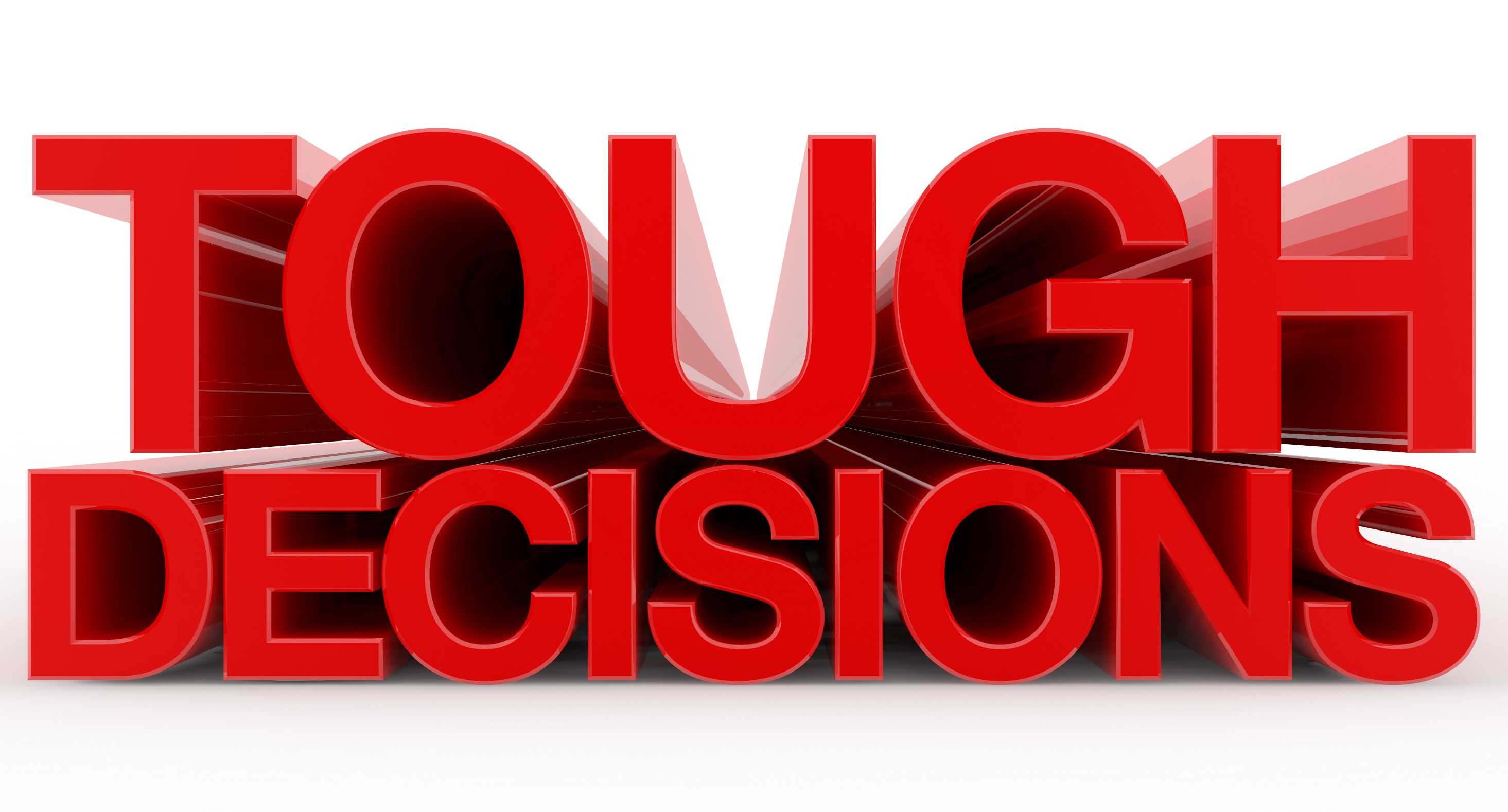 impact to positions:Classified – 2Administrative Professional – 9
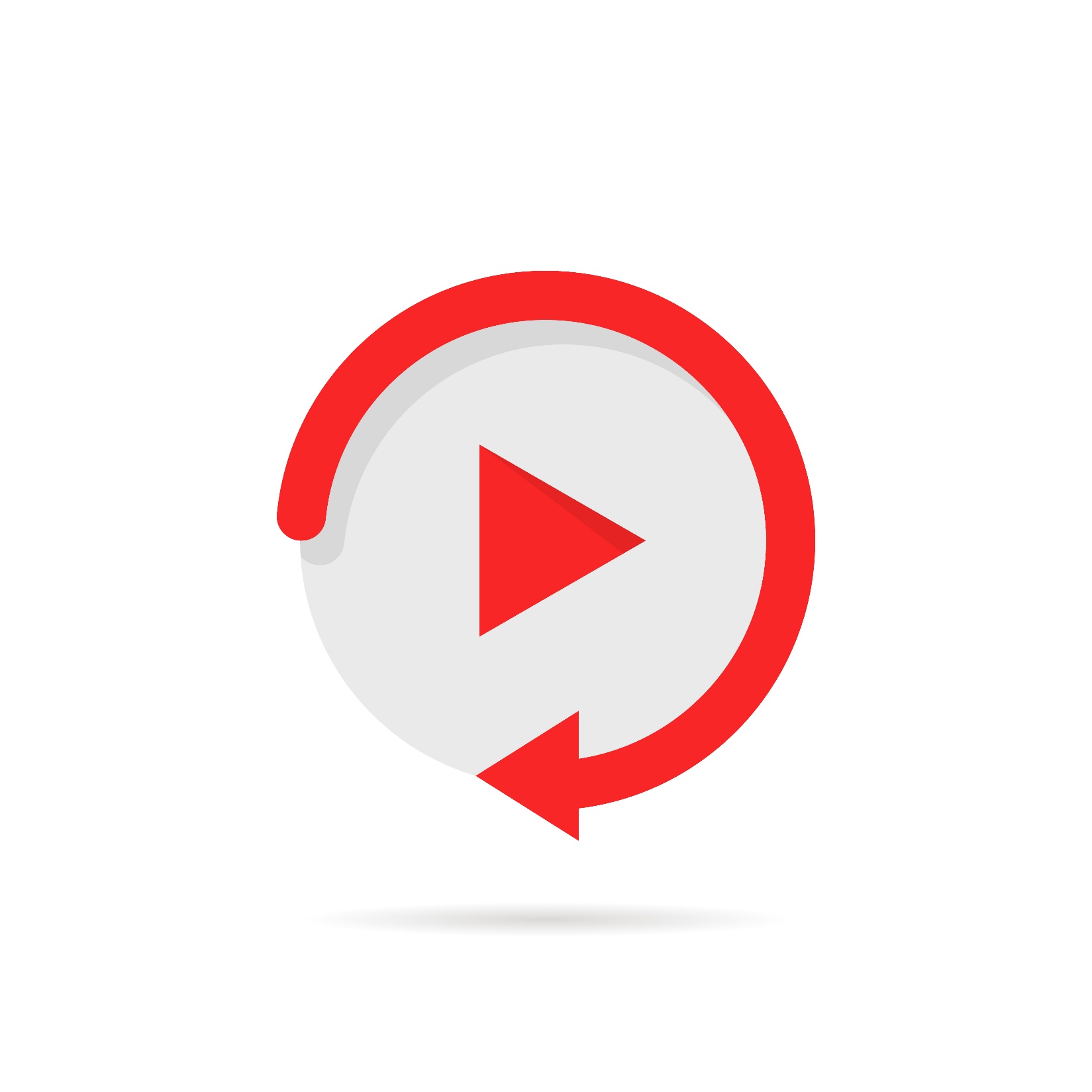 Classified & Administrative vacancies – 14 
Faculty vacancies – 7
classified positions – 2 
administrative positions – 9
New student surcharge
USE OF INVESTMENT POOL funds